教育方法の研究　第11回　携帯端末の利用
寺尾 敦
青山学院大学社会情報学部
atsushi [at] si.aoyama.ac.jp
本時の内容
前回の授業で，紙の教科書にはないデジタル教科書・教材の機能として，ネットワークを介したノートの共有を挙げた．
これはデジタル教科書そのものの機能というよりも，デジタル教科書を収録したタブレット端末の機能である．
タブレットやスマートフォンのような携帯端末を利用した授業を考える．
コロナ禍でのオンライン授業を受けるためにスマートフォンが使われることはあったが，本来は教室で行われる授業の代替手段ではなく，もっと積極的な利用方法を考える．
個人の学習での携帯端末の利用
受験勉強など，個人の自由な学習では，携帯端末（特に，スマートフォン）はかなり利用されている．
「受験マトリックス」（『ドラゴン桜２』より）で弱点把握
無料あるいは低価格で受講できる授業動画（スタディサプリなど）
みんチャレで仲間を作って学習を継続
スタディプラスで学習管理と情報交換
英単語の暗記などのスマホアプリ
紙の参考書＋動画
勉強にスマホを使わない子どもはたった１割（NTTドコモ調査）
参考：勉強が変わる スマホが変える（朝日新聞2014年7月28日）
　学習参考書だけどユニークに（朝日新聞2016年12月22日 ）
　スマホは辞書代わり 勉強に活用（朝日新聞2018年4月3日）
　東大・京大合格者が選ぶ「使えるオンライン学習サービス」（週刊朝日2023年3月10日）
学校で携帯端末は使用可能か？
デジタル教科書・教材が使われるようになれば，タブレット端末は１人１台となるだろう．
GIGAスクールにより，ほぼ実現された
児童・生徒の多くはスマートフォンを持っているので，配布された端末でなく，これを教育に活用することも考えられる．
中学校ではスマートフォンの持ち込みが条件つきで容認されるようになった．
BYODの検証校では，外国の文化を調べたり（英語），測定や撮影に使用している（理科）
参考：中学へ携帯持ち込み容認（朝日新聞2020年6月25日）
　学校現場でツイッター（日本教育新聞2010年8月23日）
学校教育での携帯端末の使用目的
教材を提示する
デジタル教科書・教材
インタラクティブな授業を実現する
ネットワーク機能を利用する
教室外での学習に使う
教材を提示する
PC教室で行われた「統計入門」の授業で，iPhone をセカンドモニタとして使用した実践研究を紹介する．
研究の動機
青山学院大学社会情報学部は，2008年度入学生から2011年度入学生まで， iPhone を全学生に配布した．
iPhone を活用した教育を考えたい．
芝浦工業大学柏高校での奥田宏志氏の実践
理科の実験手順の動画を iPod touch で見る．実験の安全性向上．
iPhone の利点：教材閲覧に十分な画面の大きさ，小型で邪魔にならない，すぐれた操作性．
奥田実践をヒントに，自分の担当する講義での iPhone の活用を考えた．
統計学の入門講義での，セカンドモニタとしての iPhone の使用．
エクセルでのデータ解析・シミュレーション実習
エクセルを PC モニタで全画面表示
実習手順を示したPDF文書をiPhoneで閲覧
ウィンドウの重なりなし．常に前面表示できる．
研究の目的
Research Question：統計学の授業での，セカンドモニタとしての iPhone の使用は，学生にどれほど支持されるだろうか？こうした使用法は有望なのか？
学生は以下の２条件で度数分布表を作成．いずれがよいかを回答
シングルモニタ：PC の画面でエクセルと PDF の両方を表示
デュアルモニタ：PDF をiPhoneで表示
実験１
2009年度の授業
情報コミュニケーション学会（CIS）第７回全国大会で報告．
方法
参加者：
「統計入門」受講者86名のうち，第３回の講義（2009年10月13日）に出席し，iPhone を所持していた58名．
材料：
Microsoft Excel 2007 を用いて度数分布表とヒストグラムを作成する手順を示した PDF 教材を作成．
シングルモニタ条件：教材を PC で読む
デュアルモニタ条件：iPhone のブラウザで教材にアクセス
手続き：
学生は度数分布表を２回作成．１回はシングルモニタ条件，もう１回はデュアルモニタ条件．経験する条件の順序はカウンターバランスをとった．
２条件を比較する質問項目に回答．
質問項目：
PDFの閲覧がしやすいのはどちらか？（PC vs. iPhone）
エクセルの操作がしやすいのはどちらか？
次の機会ではどちらを使うか？その理由は？
結果（2009年，実験１）
およそ４割の学生がiPhoneを支持
iPhone を支持した学生の多くは，ウィンドウを切り替える必要がなく，エクセル操作がしやすい点を支持理由とした．
「Excelを全面に表示したまま作業できるから」
「iPhoneなら操作の仕方を見ながらパソコンを操作できるからやりやすい」
PC を支持した学生は，iPhone よりも文字が大きいこと，操作の慣れ，iPhoneでの無線LANアクセスの手間を指摘した．
「iPhoneは画面が小さくて見にくかったし画面がでてくるのに時間がかるため」
「パソコンのほうが慣れているので使いやすいため」 
「iPhoneは画面が小さくて目がちかちかして非常に疲れるし，起動や設定に時間がかかりすぎていらいらする」
考察
セカンドモニタとしての iPhone の使用は40%ほどの学生の支持を得た．iPhone 導入の意味は十分にあったと考える．
しかし，支持率をもう少し高くすることはできないか？
注目した点：学生はなぜ「画面が小さい」と言うのか？
小さければ拡大すればよい．
画面をスクロールしたり，拡大したりして，必要な情報を適切に表示させることが，そもそも面倒．
余分な操作なく，ひとつの画面から必要な情報が得られるべき．
教材のレイアウトを改善する必要
Word 2007 で作成した文書を PDF にした教材を
iPhone のブラウザで表示した画面．
2009年の授業（実験１）で使用．
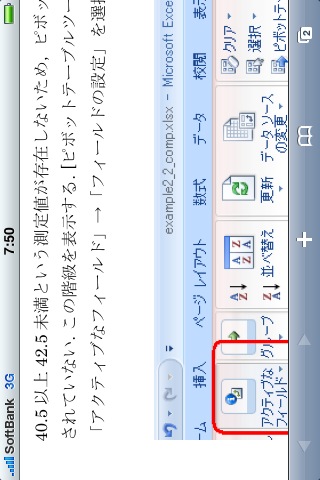 教材PDFの一部を拡大した画面．
必要な情報が一画面に収められていない．
実験２
2010年度の授業（CIS第８回大会で報告）
Spatial Contiguity Principle: 対応する文と絵は近くに配置すると，学習が促進される．
Mayer (2009) による，マルチメディア学習でのデザイン原理のひとつ．
この原理にしたがって，教材レイアウトを改善した．
ひとまとまりの操作に必要な情報が，ひとつの画面に収まるようにする．
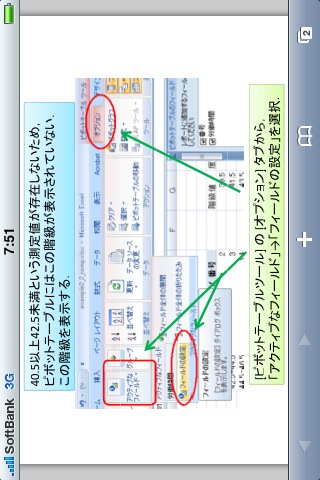 PowerPoint 2007 で作成した文書を PDF にした教材を
iPhone のブラウザで表示した画面．
2010年度の授業（実験２）で使用．
方法
参加者：
「統計入門」受講者96名のうち，第２回の講義（2010年9月28日）に出席し，iPhone を所持していた67名．
材料：
Microsoft Excel 2007 を用いて度数分布表とヒストグラムを作成する手順を示した PDF 教材を作成．
シングルモニタ条件：教材を PC で読む
デュアルモニタ条件：iPhone のブラウザで教材にアクセス
手続き：
学生は度数分布表を２回作成．１回はシングルモニタ条件，もう１回はデュアルモニタ条件．経験する条件の順序はカウンターバランスをとった．
２条件を比較する質問項目に回答．
質問項目：
PDFの閲覧がしやすいのはどちらか？（PC vs. iPhone）
エクセルの操作がしやすいのはどちらか？
次の機会ではどちらを使うか？その理由は？
結果（2010年，実験２）
およそ７割の学生がiPhoneを支持
考察
教材改善の効果は劇的であった．
マルチメディア学習のデザイン原理にしたがった．Spatial Contiguity Principle
実験２（2010年度）では，無線LAN使用の設定や教材へのアクセスにとまどった学生が少なかった．このことも，セカンドモニタとしての iPhone の支持率を引き上げた要因かもしれない．
実験３で検討
実験３
実験２の追試
さらに，iPhone の使用経験がセカンドモニタとしての iPhone の支持に関係しているかを検討．
実験２でセカンドモニタとしての iPhone の支持率が高くなったのは，実験１の学生に比べ，実験２の学生は iPhone の操作に慣れていたからかもしれない．
方法
参加者：
「統計入門」受講者68名のうち，第２回の講義（2011年10月4日）に出席し，iPhone を所持していた55名．
材料：
Microsoft Excel 2007 を用いて，度数分布表とヒストグラムを作成する手順を示した PDF 文書を作成．
シングルモニタ条件：教材を PC で読む
デュアルモニタ条件：iPhone のブラウザで教材にアクセス
手続き：
学生は度数分布表を２回作成．１回はシングルモニタ条件，もう１回はデュアルモニタ条件．経験する条件の順序はカウンターバランスをとった．
２条件を比較する質問項目に回答．質問項目はC-Learning に用意．学生は PC あるいは iPhone からアクセスして回答．
質問項目（教材閲覧について）：
PDFの閲覧がしやすいのはどちらか？（PC vs. iPhone）
エクセルの操作がしやすいのはどちらか？
次の機会ではどちらを使うか？その理由は？
質問項目（iPhone使用経験について）
ふだんiPhoneをどの程度使っているか？
学内無線LANへの接続経験は？
よく接続している（１週間に２，３日以上）
たまに接続している（１週間に１日あるかどうか）
ほんの数回
接続したことはない
その他，iPhone の使用方法と頻度に関するいくつかの質問．
結果：教材閲覧方法の支持
実験２の結果を再現（高い iPhone 支持率）
iPhone 使用頻度
無線LAN接続経験
無線LAN接続経験とiPhone支持
iPhone の支持は無線LANへの接続経験と無関係
結論
統計学の授業で iPhone をセカンドモニタとして 使用するのは，iPhone の活用方法として有望である． 
iPhone で提示する教材は，マルチメディア学習のデザイン原理にしたがって作成すべきである．
適切にデザインされた教材は，iPhone の使用経験によらず支持される．
インタラクティブな授業を実現する
大教室で，携帯端末からの学生の回答をすぐに提示してフィードバックすることで，インタラクティブな大人数授業を実現した実践を紹介する．
目的
大人数の講義で，学生の理解状態をリアルタイムに把握し，学生へのフィードバックを行うことで，インタラクティブな講義を実現したい．
教員がずっと話すだけの授業は，教員も学生もつらい．
条件
大人数講義で実施可能
リアルタイムの評価が可能
自由記述での回答が可能
導入の手間がかからない
アイデア
学生が所持する携帯端末を利用する．
教員はウェブ（サーバ）に質問項目を用意
学生は携帯端末からアクセスして回答
教員は回答データを参照あるいは分析して，学生の理解状態を把握．学生にフィードバック．
この方法は４つの条件を満たしている
大人数講義で実施可能：携帯端末を持つ受講者全員が参加できる．
リアルタイムの評価が可能：送信された回答にアクセスできれば，あとは評価方法の問題．
自由記述での回答が可能：学生は短いメッセージの送信に慣れている．
導入の手間がかからない：学生が所持している携帯端末を利用．
自由記述回答の即時評価
自由記述回答データにアクセスしたあと，どのような分析・評価が可能だろうか？
講義中に，即時に実施できる方法
テキストマイニングを利用して，学生の理解変化を評価し，フィードバックすることを試みた．
方法
参加者：青山学院大学社会情報学部で2009年７月２日に行われた「社会情報入門 I 」への出席者117名．
１年生の必修科目
オムニバス科目
履修登録120名（再履修の２年生13名を含む）
7月2日の授業者は寺尾
手続き：講義の進行にともなって「モデルとは何か」を繰り返し質問した．
授業の進め方は講義の最初に説明した．
回答の送信には C- Learning（LMS）を利用．

講義の目標：心理学および認知科学でのモデルを題材にして，科学研究におけるモデルとは何かを理解すること．
プレ質問
「モデル」を含む単語を列挙する
「モデルとは何か」を辞書的に記述する
ここでの学生の回答は，学生がもともと持っている「モデル」概念（素朴概念）を反映していると考えられる．
「モデルとは何か」という問いに答えるための，４つの観点を順に提示した．
サイクル：
観点の提示
説明．授業者が期待する回答は説明中に埋め込まれ，明示的には示されなかった．
質問への回答
評価とフィードバック
４つの観点と期待された回答
なぜモデルを構成するのだろう？
モデルを作るのは，現象や対象を理解するためである．
モデルと現象は何が違う？
モデルは，現象の特定の側面に注目し，現象を抽象化・簡略化したものである．
４つの観点と期待された回答
モデルはなぜわかりやすい？
モデルはしばしば，類似物との比喩である．
正しいモデル，妥当なモデルとは？
モデルの正しさ，モデルの妥当性は，モデルとデータがどれくらい適合するかによって評価される．
質問への回答画面（iPhone）
結果：プレ質問への回答
プレ質問への回答の分析には Tiny Text Miner を用いた．テキストデータを解析して単語を抽出し，出現頻度の高い順に並べることができる．
「モデル」を含む単語として出現頻度が高かったのは，プラモデル（68回），モデルルーム（51回），モデルガン（44回），モデルハウス（40回），ファッションモデル（39回）など．
結果：プレ質問への回答
モデルとは何かの辞書的定義に高頻度で出現した単語は，見本（41回），モデル（17回），規範（17回），形（12回），手本あるいはお手本（11回）など．
これらの単語は学生の持つ「モデル」の素朴概念を表していると考えられる．
結果：理解変化の把握
４つの観点それぞれから学生が再考したモデルの定義の分析には，Edu-miningツール群の jNee ツールを用いた．
時系列での２点の自由記述回答を比較し，新たに出現した頻度の高い単語に高いスコアを付与する．単語はスコア順に並べられる．
モデル定義の再考では，いずれも前回の回答からの変化が認められた．これらの変化は，提示した観点から教師が行った説明を反映したものであった．
観点１からの回答をプレ質問への回答と比較
観点１：なぜモデルを構成するのだろう？
「現象」「理解」という単語が新たに出現するようになった．
観点２からの回答を観点１からの回答と比較
観点２：モデルと現象は何が違う？
「側面」「落とし」という単語が新たに出現するようになった．
観点３からの回答を観点２からの回答と比較
観点３：モデルはなぜわかりやすい？
「例え」「抽象化」という単語が新たに出現するようになった．
「抽象化」は観点２での教師の説明（スライド）に含まれていた単語．
観点４からの回答を観点３からの回答と比較
観点４：正しいモデル，妥当なモデルとは？
「データ」「予測」という単語が新たに出現するようになった．
考察
携帯端末から送信された学生の自由記述データを，即座にテキストマイニングで分析することにより，学生の理解変化を把握し，フィードバックを行うことができた．
ここで試みた携帯端末の利用法は，大人数講義でインタラクティブな講義を行うための，有力な方法であると考えられる．
まとめ
知識獲得が目的の大人数講義で，リアルタイムに学生の理解を評価できる方法を探求した．
大人数講義で実施可能
リアルタイムの評価が可能
自由記述での回答が可能
導入の手間がかからない
携帯端末から送信された自由記述をリアルタイムに分析することで，学生の理解を評価し，フィードバックを行うことができる．
教室外での学習に使う
大阪大学でドイツ語を教える岩居弘樹先生の実践を紹介する．
CoursePower で岩居先生の論文を資料として公開しているので，必ず読むこと．
岩居弘樹 (2015) ICT を活用した外国語アクティブ・ラーニング―iPad を活用したドイツ語初級クラスの例―
コンピュータ＆エデュケーション，39, 13-18.
1 はじめに
ことばの学習にはトライアンドエラーの繰り返しが必要．
「アクティブに学ぶ」ことができる学習環境とは？
安心して失敗できる環境
失敗を振り返り，繰り返し何度でも練習できる環境
失敗を活かし成長を実感できる環境
失敗を繰り返しながら身につける外国語学習の方法を紹介する．
外国語学習は本来４技能を養う能動的なもの．
しかし，声に出して「話す」訓練をする時間が極端に少ない．
「音」が中心要素になり，記録や評価，フィードバックが難しいこと，とりわけ，学習成果の可視化が難しいことが原因ではないか．
しかし，ICT 環境の劇的な進歩によって状況は変化した．
音声認識によって音の文字化ができるようになった
携帯端末を使って自分の声と姿を映像として記録し，その場で再生して確認できるようになった．
3.1 ドイツ語初級クラスの流れ
15週を５週ごとに３クールに分ける．
各クールの４週を発音練習，対話練習，シナリオ作成にあてる．
最終週にそのクールの成果をまとめたビデオ撮影を行う．
クラスでの学習はすべて３人グループで行う．
3.2 音声認識アプリを使った発音練習
音声認識アプリは，ネイティブスピーカーの明瞭な発音であればほぼ正しく認識して文字化される．
授業では，ドイツ語表現（文）をプリントで配布し，５分ほど解説をしてから音声認識アプリ（Dragon Dictation）を使った発音練習に入る．
教師は机間巡視しながら，必要に応じて修正すべきポイントを示す．
学生は，修正を試みながら，正しく認識されるよう何度も練習する．
3.3 ビデオ撮影
各クール４回の授業内容を活用しながらシナリオを組み立て，グループでミニドラマ（60秒から90秒）を演じビデオ撮影する．撮影にはiPad標準のカメラアプリを用いる．
撮影は60分ほどかけて教室外で行う．制限時間内であれば何度でも撮り直しできる．
役割はローテーションし，シナリオはすべて覚えたうえで出演する．
最終的には，グループで３本の完成品を提出することになる．
撮影したビデオは教室に戻ってから YouTube にアップする．
シナリオは対話で構成されるため，グループで一緒に練習することが重要になる．授業の空き時間や休日に集まって練習する．
「覚えたつもりだったけど，実際にやってみるとことばが出てこなかった」という感想を述べる学生が多い．
学生は，これを失敗経験として，「覚える」という作業をとらえなおす．このことが次のビデオ撮影への動機づけとなる．
普段の授業でも練習態度が変化する．
4 シナリオ作成
初級段階では学習した表現が少ないため，シナリオを作成しようとすると，どうしても未習の表現を使いたくなる．
学生は，辞書アプリや例文データベースを利用して，表現したいと思う内容に近い文を探し，単語を置き換えてシナリオの一部に取り入れている．
シナリオ作成はホワイトボードを使いながら行う．進捗状況が教師からも他のグループからも一覧でき，問題点の修正や説明もグループでシェアしながら行うことができる．
5 振り返り
YouTube にアップロードされたビデオは教師がグループごとにリスト化してまとめる．これにより，振り返りがしやすくなる．
撮影日ごとにまとめたリストも作成し，他のグループの成果も確認できるようにしている．
6 学生の声
「ビデオ撮影で覚えたドイツ語はなかなか忘れない」
発音練習もビデオ撮影も，遊び感覚と真剣勝負の両面を備えている．時間制限はあるが失敗しても再挑戦でき，この活動を通して達成感と成長を実感できる．
ディスカッション（レポートへの準備）
携帯端末を使う授業のアイデアを考えてください．携帯端末を単に使えばよいのではなく，携帯端末の使用が学習の支援になる授業を考えてください．
レポート課題
自分が取得する教員免許の科目で、特定の単元を選んで、１人１台端末（すべての生徒が、自由使える端末１台を持つ）を活用した学習指導案を作成してください。１時間の授業での指導案を原則としますが、必要なら２時間以上にわたってもかまいません。授業を行う学年だけでなく、中学校なのか高等学校なのかを明示してください。